Бюджетное дошкольное образовательное учреждение г. Омска
«Центр развития ребенка - детский сад №250
Конкурс педагогического мастерства
          «Лучший творческий уголок»
«Мы встречаем Новый год»
Авторы: Баркан Оксана Юрьевна
                 Бумагина Татьяна Михайловна
                 Исаева Анна Николаевна
                 Полещук Юлия Викторовна
                 Серженко Светлана Николаевна
                 Служивая Людмила Анатольевна
                 Тынисова Эльмира Болатхановна 
                 Хазова Александра Георгиевна
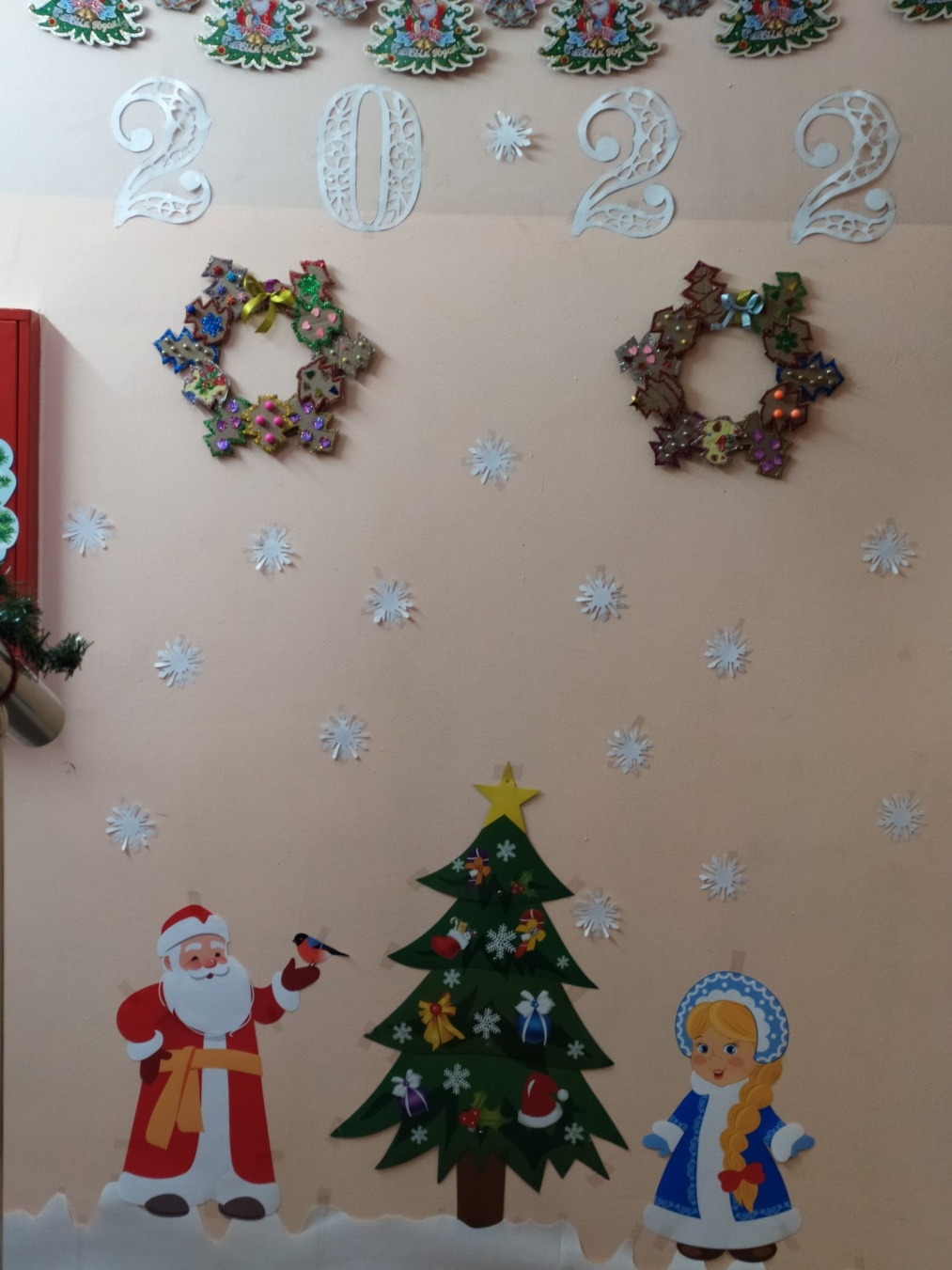 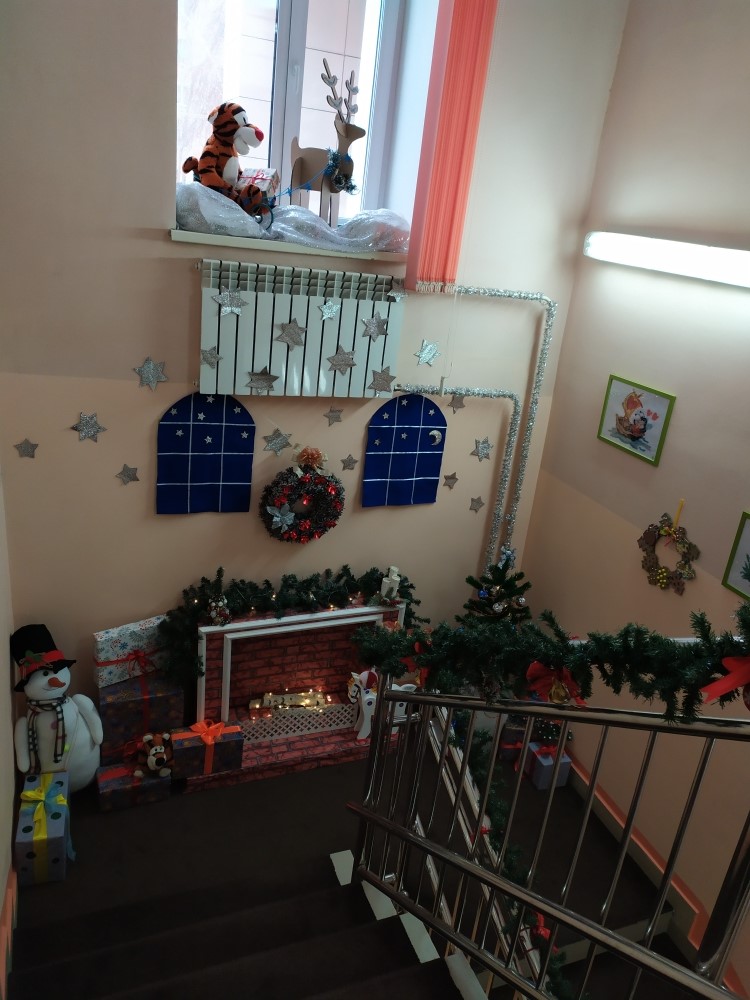 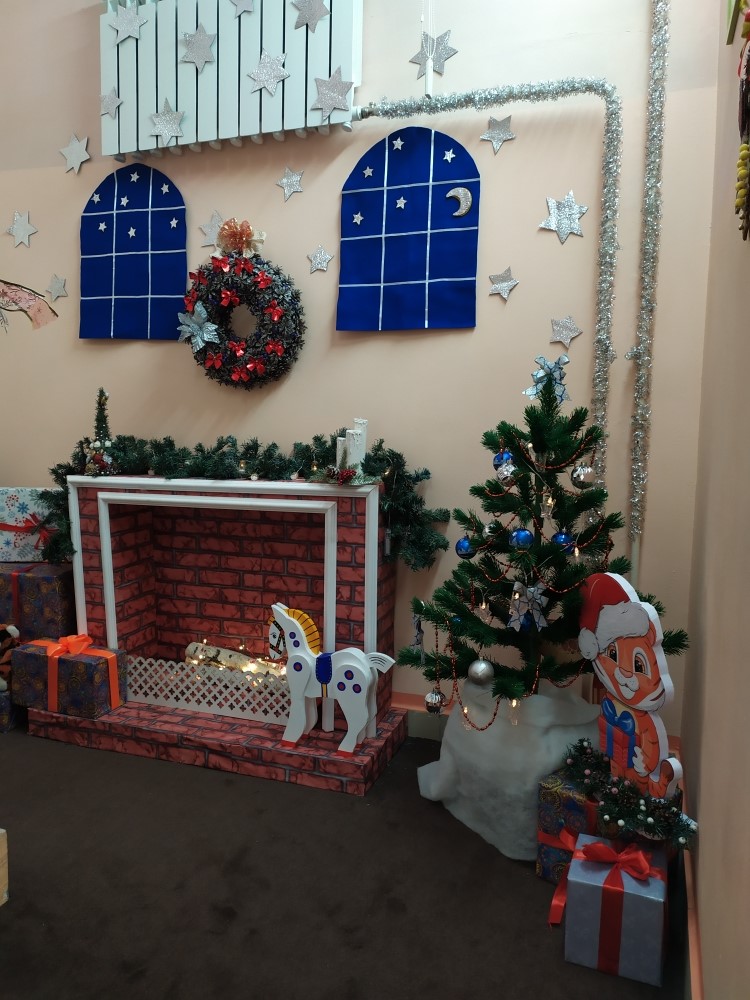 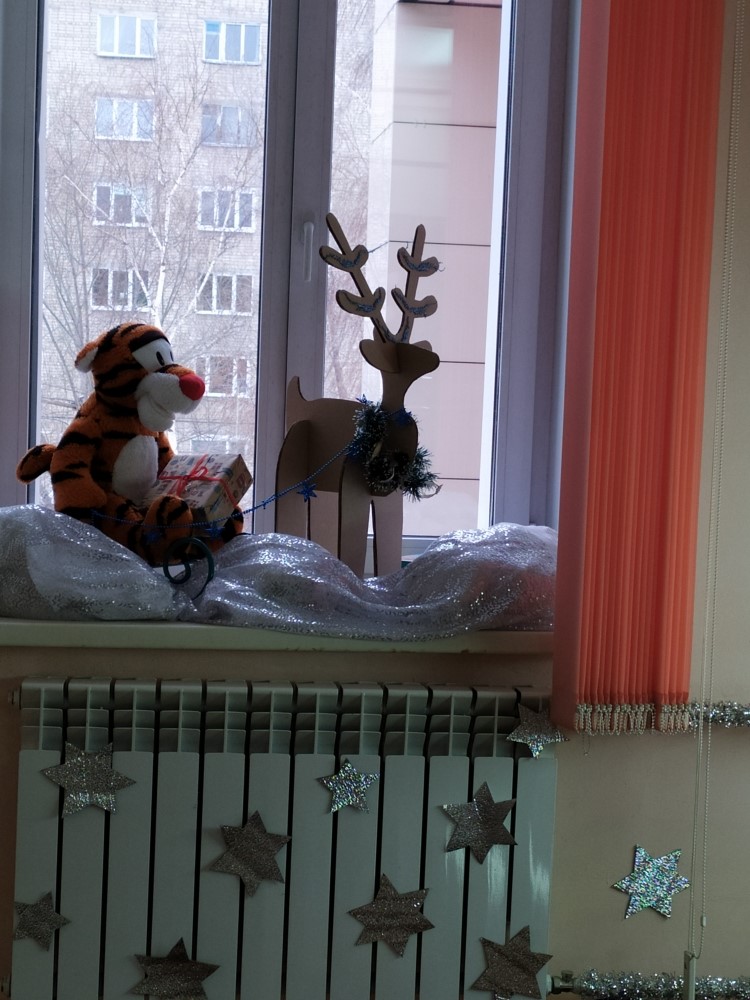 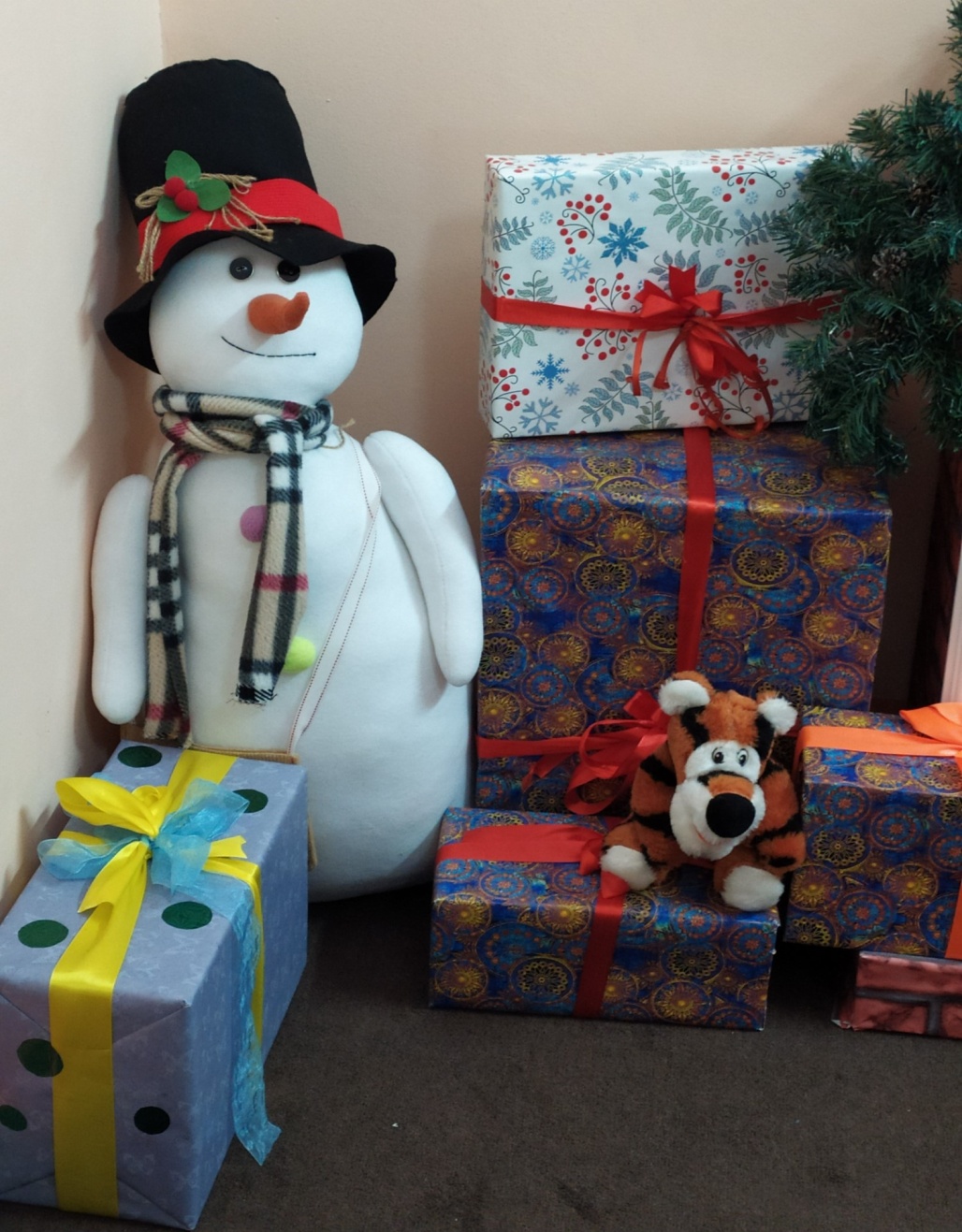 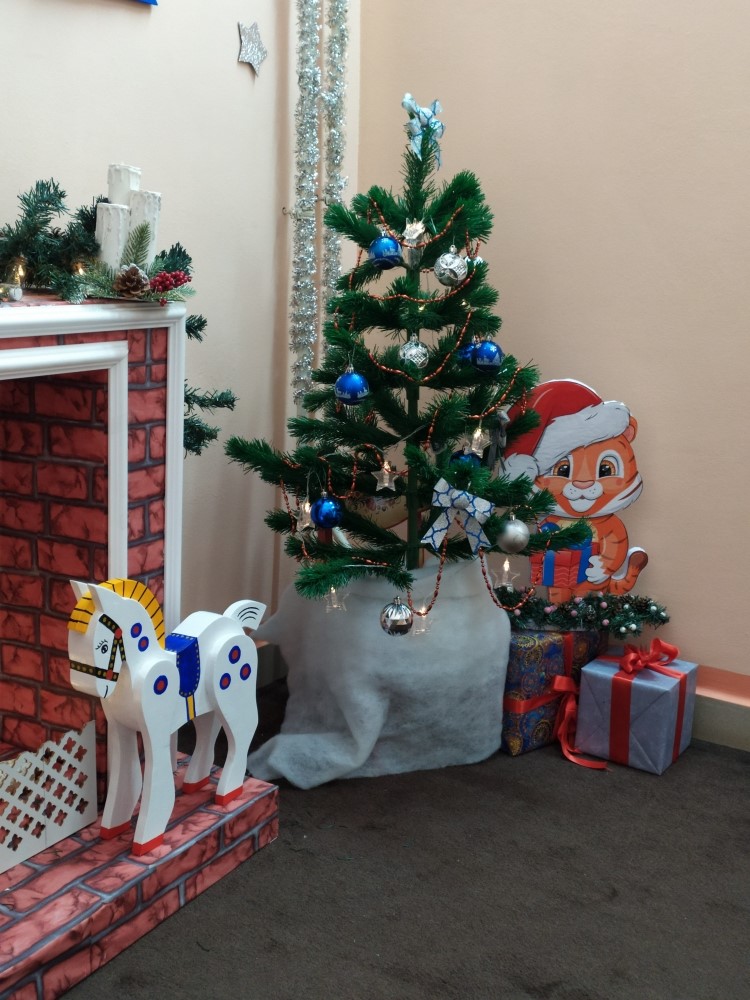 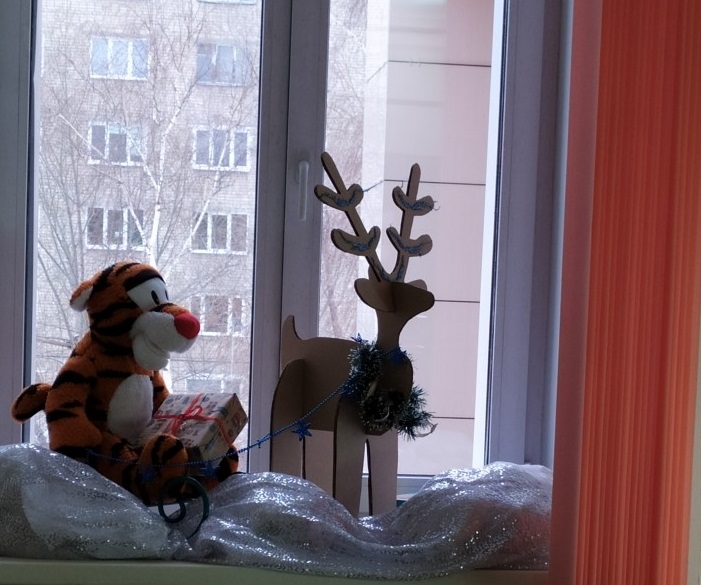 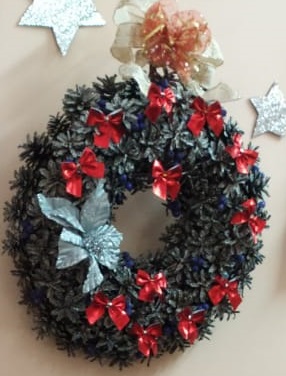 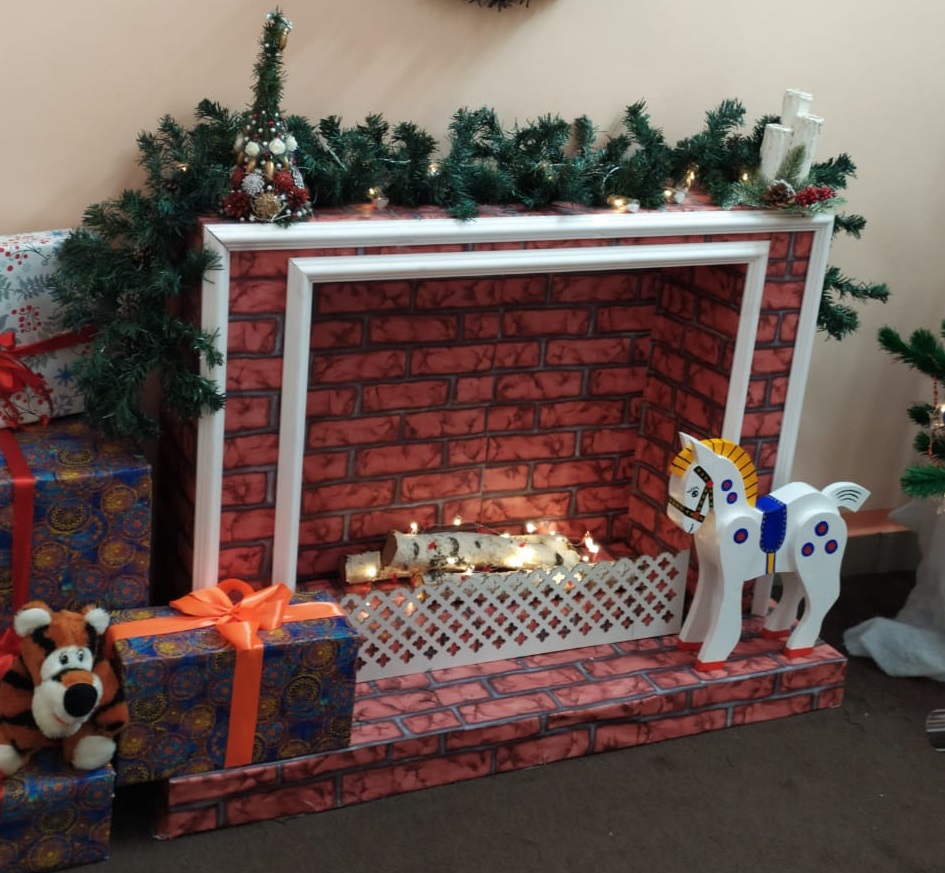 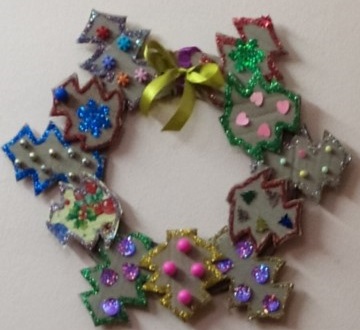